Polsko-Litewskie Forum Prawa Spółek i Prawa Gospodarczego. Nowe rozwiązania prawne dotyczące funkcjonowania spółek w prawie polskim i litewskimOlsztyn 15-16 września 2023 r.PATRONAT HONOROWYPATRONAT MEDIALNY
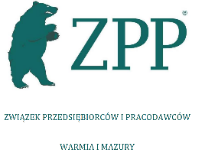 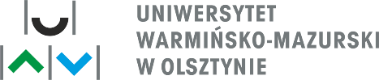 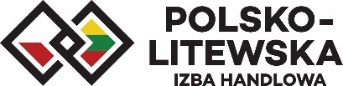 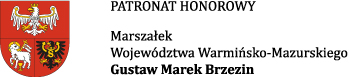 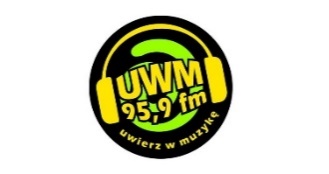 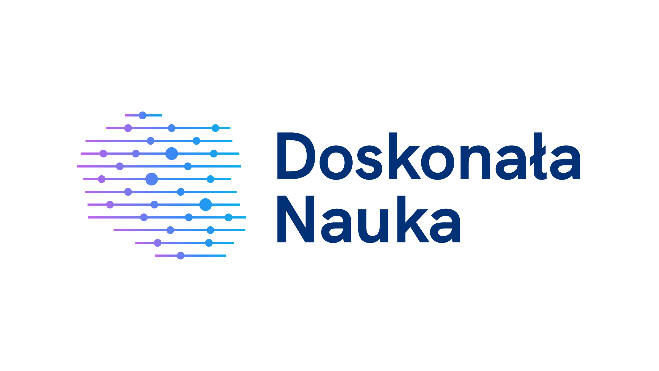 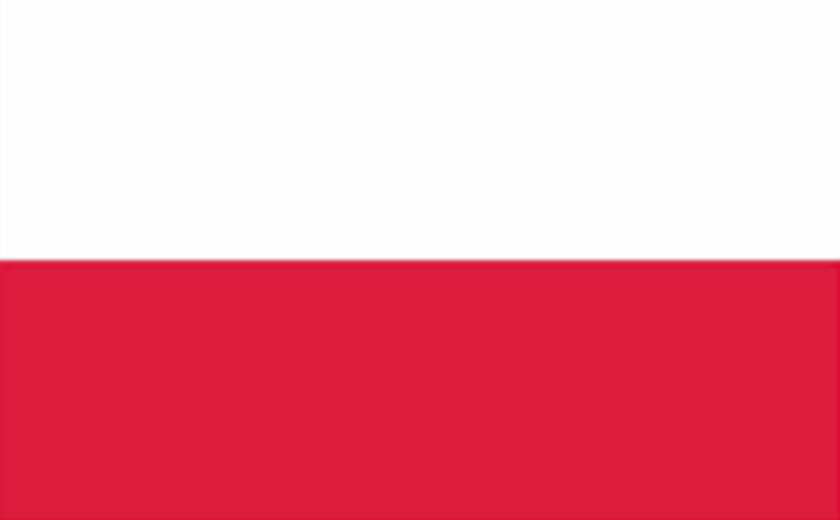 Projekt dofinansowano ze środków budżetu państwa w ramach programu „Doskonała Nauka” Ministra Edukacji i Nauki.
Nazwa Projektu: Polsko-Litewskie Forum Prawa Spółek i Prawa Gospodarczego (nr rej. DNK/SP/548941/2022).
Wartość dofinansowania: 22 660 zł. Całkowity koszt: 26 410,00zł.
State control of energy companies in Polish legal system/
Nadzór państwa nad przedsiębiorstwami energetycznymi w polskim systemie prawnym

Dr hab. Michał Krzykowski 
Katedra Prawa Gospodarczego i Prawa Handlowego
Wydział Prawa i Administracji
Uniwersytet Warmińsko-Mazurski w Olsztynie
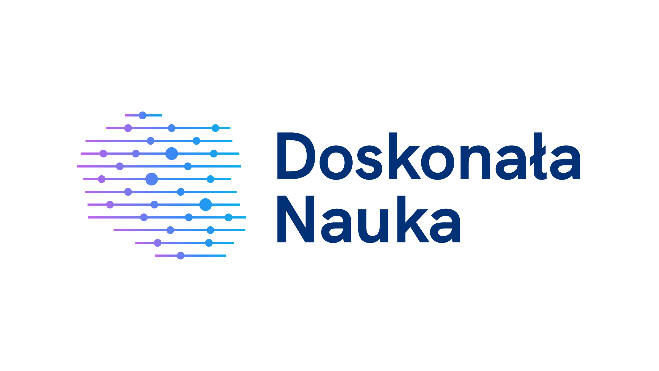 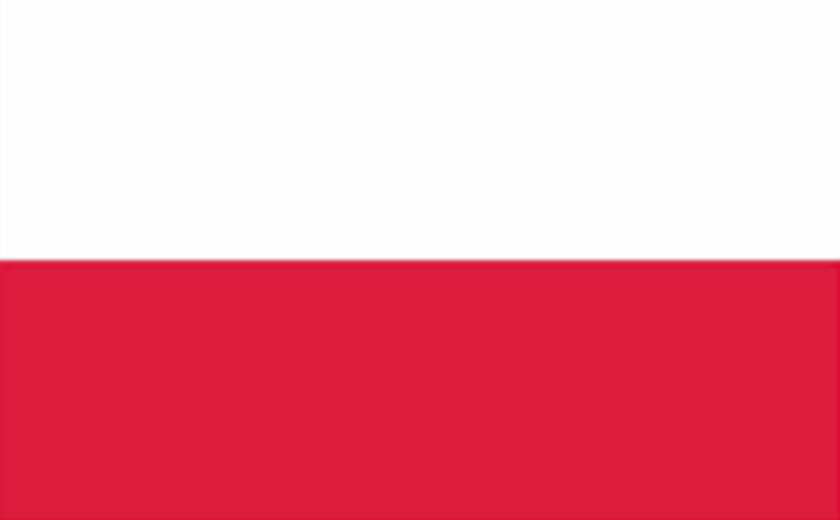 Projekt dofinansowano ze środków budżetu państwa w ramach programu „Doskonała Nauka” Ministra Edukacji i Nauki.
Nazwa Projektu: Polsko-Litewskie Forum Prawa Spółek i Prawa Gospodarczego (nr rej. DNK/SP/548941/2022).
Wartość dofinansowania: 22 660 zł. Całkowity koszt: 26 410,00zł.
Szczególny status operatora systemu przesyłowego
Operator systemu przesyłowego działa w formie spółki akcyjnej, której  jedynym akcjonariuszem jest Skarb Państwa (art. 9k Pr. en.)
 Pr. en. przyznaje uprawnienie Prezesowi URE do wyznaczenia wyłącznie jednego OSP (art. 9h ust. 2 Pr. en.) 
 Funkcjonowanie OSP jako jednoosobowej spółki SP stanowi jeden z instrumentów realizacji przez ustawodawcę polityki zmierzającej do zapewnienia bezpieczeństwa energetycznego kraju (art. 13 Pr. en.)
Bezpieczeństwo energetyczne – stan gospodarki umożliwiający pokrycie bieżącego i perspektywicznego zapotrzebowania odbiorców na paliwa i energię w sposób technicznie i ekonomicznie uzasadniony, przy zachowaniu wymagań ochrony środowiska (art. 3 pkt 16 Pr. en.)
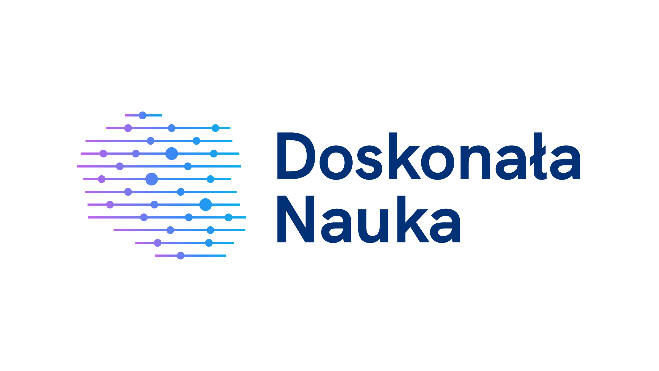 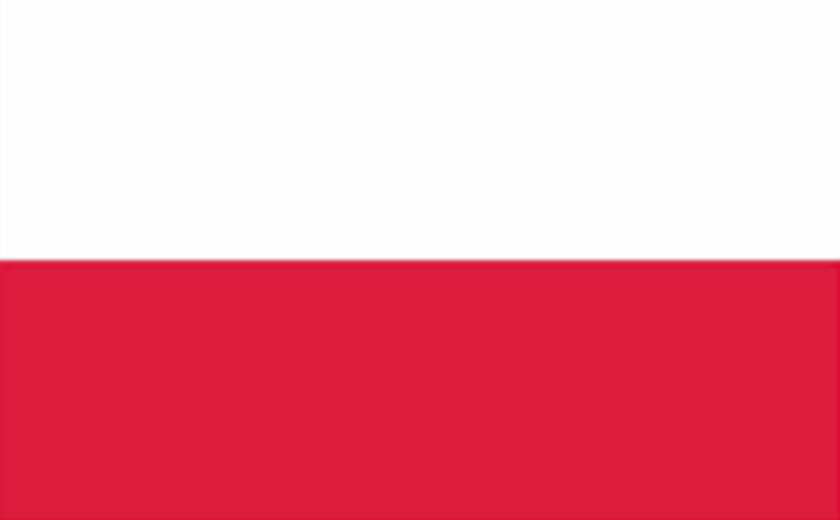 Projekt dofinansowano ze środków budżetu państwa w ramach programu „Doskonała Nauka” Ministra Edukacji i Nauki.
Nazwa Projektu: Polsko-Litewskie Forum Prawa Spółek i Prawa Gospodarczego (nr rej. DNK/SP/548941/2022).
Wartość dofinansowania: 22 660 zł. Całkowity koszt: 26 410,00zł.
Art. 9k Pr. en. jako instrument ingerencji w sferę wolności gospodarczej
Wykonywanie tego rodzaju działalności przez podmiot zależny od państwa skutkuje pełną kontrola nad działalnością operatora systemu przesyłowego przez organy administracji  
 Ukształtowanie formy własnościowej OSP jako przejaw słabości instrumentów o charakterze publicznoprawnym na rzecz przez kontroli kapitałowej?
 Instrument umożliwiający skuteczny rozdział przedsiębiorstw zintegrowanych pionowo? (z zastrzeżeniem nadzoru własnościowego przez odrębny organ)
 Brak stosowanych rozwiązań dotyczących operatora systemu połączonego (sens regulacji?)/operatora systemu magazynowania
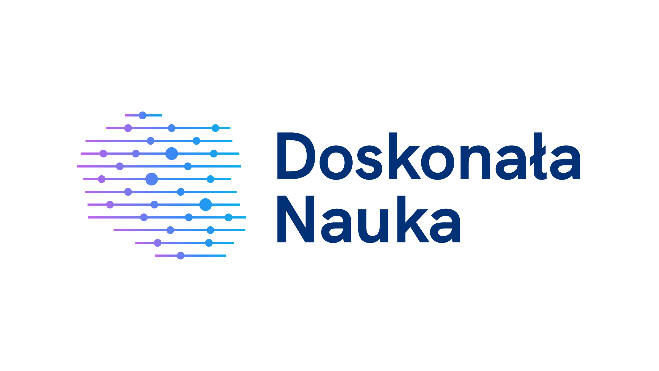 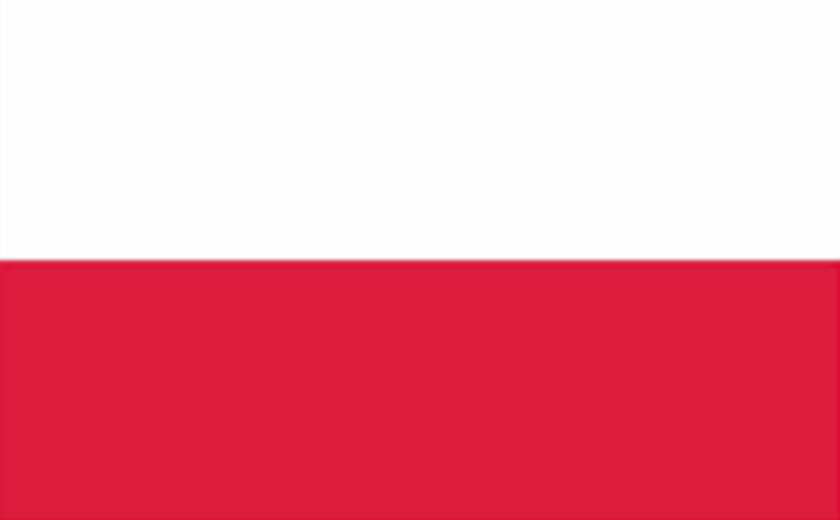 Projekt dofinansowano ze środków budżetu państwa w ramach programu „Doskonała Nauka” Ministra Edukacji i Nauki.
Nazwa Projektu: Polsko-Litewskie Forum Prawa Spółek i Prawa Gospodarczego (nr rej. DNK/SP/548941/2022).
Wartość dofinansowania: 22 660 zł. Całkowity koszt: 26 410,00zł.
Nadzór właścicielski nad OSP – art. 12a Pr. en.
Podmiotem uprawnionym do wykonywania praw z akcji operatora systemu przesyłowego w imieniu Skarbu Państwa, jest Pełnomocnik Rządu do spraw Strategicznej Infrastruktury Energetycznej
 Usytuowanie kompetencji Pełnomocnika w rozdziale o polityce energetycznej wskazuje, iż aspekt realizacji tej polityki powinien dominować w jego działaniach
 Potrzeba ustanowienia odrębnego organu, związana była koniecznością ustanowienia odrębnego nadzoru własnościowego nad OSP ze względu na wprowadzenie unbundlingu (własnościowego) w sektorze energetycznym
 Zakres uprawnień Pełnomocnika obejmuje m.in. realizację zobowiązań wynikających z praw majątkowych SP w zakresie praw z akcji i udziałów należących do Skarbu Państwa, udzielenie zgody na dokonanie czynności prawnej w zakresie rozporządzenia składnikami aktywów czy udzielanie stosownych pełnomocnictw.
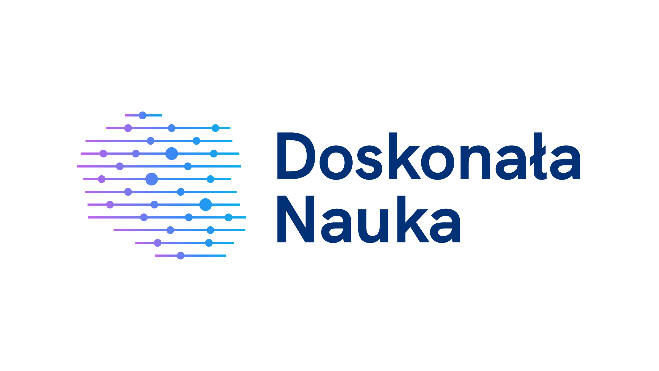 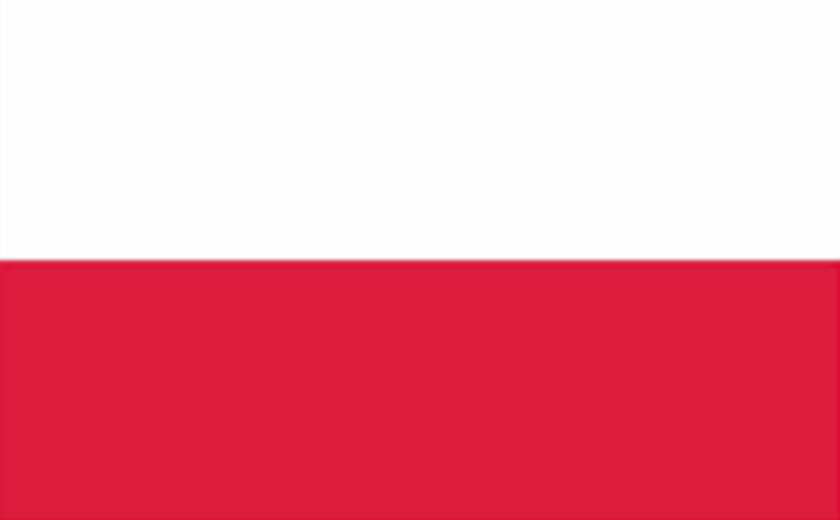 Projekt dofinansowano ze środków budżetu państwa w ramach programu „Doskonała Nauka” Ministra Edukacji i Nauki.
Nazwa Projektu: Polsko-Litewskie Forum Prawa Spółek i Prawa Gospodarczego (nr rej. DNK/SP/548941/2022).
Wartość dofinansowania: 22 660 zł. Całkowity koszt: 26 410,00zł.
Dziękuję za uwagę


Dr hab. Michał Krzykowski 
Katedra Prawa Gospodarczego i Prawa Handlowego
Wydział Prawa i Administracji
Uniwersytet Warmińsko-Mazurski w Olsztynie
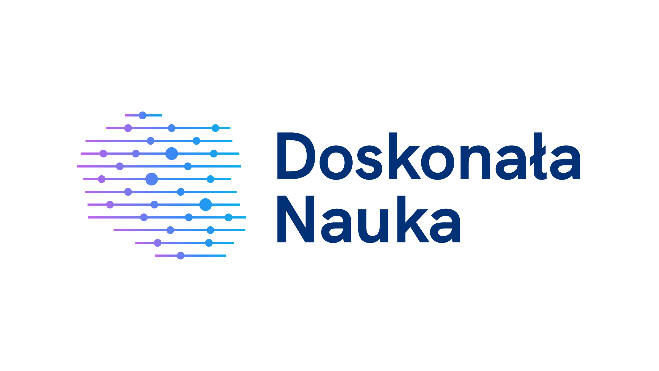 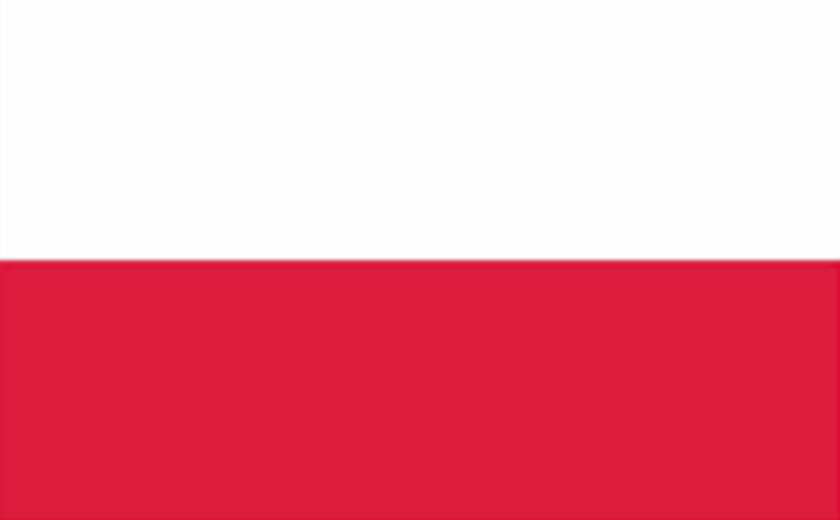 Projekt dofinansowano ze środków budżetu państwa w ramach programu „Doskonała Nauka” Ministra Edukacji i Nauki.
Nazwa Projektu: Polsko-Litewskie Forum Prawa Spółek i Prawa Gospodarczego (nr rej. DNK/SP/548941/2022).
Wartość dofinansowania: 22 660 zł. Całkowity koszt: 26 410,00zł.